النمو السكاني
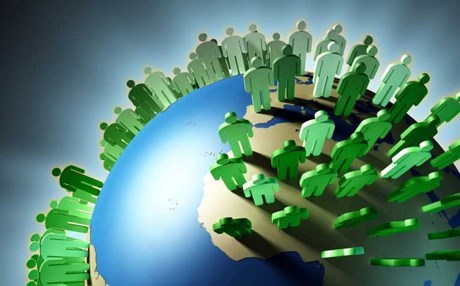 الاحصاء السكاني والديمغرافيا
المقصود بالنمو السكاني اختلاف أعداد السكان خلال فترة زمنية معينة نتيجة للفرق بين معدلات المواليد والوفيات من ناحية ومعدلات الهجرة الداخلية والخارجية من ناحية أخرى. .
أهمية دراسة النمو السكاني
تفيد في التخطيط الاقتصادي والاجتماعي، أي تساعد في معرفة احتياجات السكان من فرص العمل والخدمات  الصحية والتعليمية وغيرها .

 تساعد في معرفة امكانية حدوث المشكلات السكانية، واتخاذ  ما يلزم من الاجراءات الوقائية لتفادي حدوثها .
الاحصاء السكاني والديمغرافيا
المشاكل الناتجة عن النمو السكاني
مشكلات الازدحام
التلوث
الزحف العمراني علي الاراضي الزراعية
الضغط علي الموارد الطبيعية نتيجة الطلب المتزايد عليها
الاحصاء السكاني والديمغرافيا